Narrative-Counternarrative
David Boje and Grace Ann Rosile
Cabrini University Doctoral Seminar
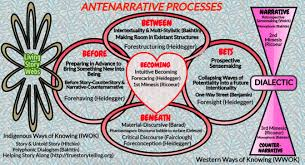